Figure 1. Overview of disease–gene associations in DISEASES. The number of disease–gene associations with a confidence ...
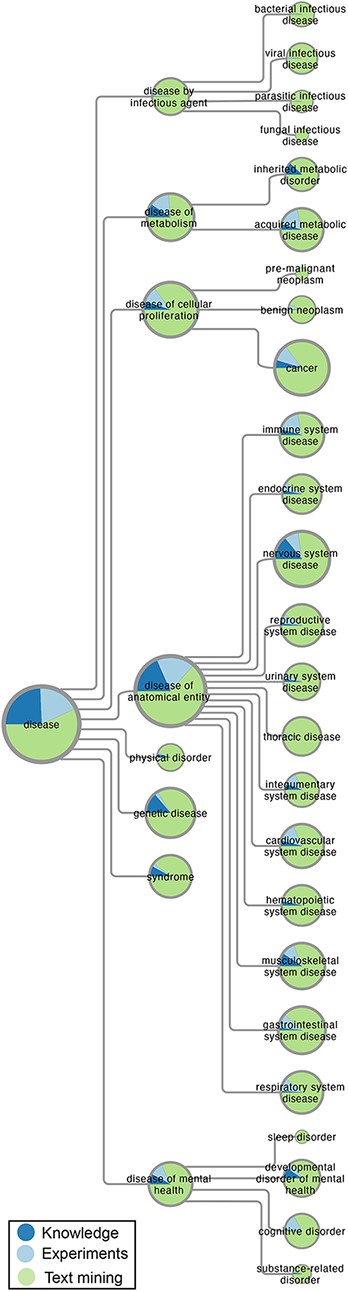 Database (Oxford), Volume 2022, , 2022, baac019, https://doi.org/10.1093/database/baac019
The content of this slide may be subject to copyright: please see the slide notes for details.
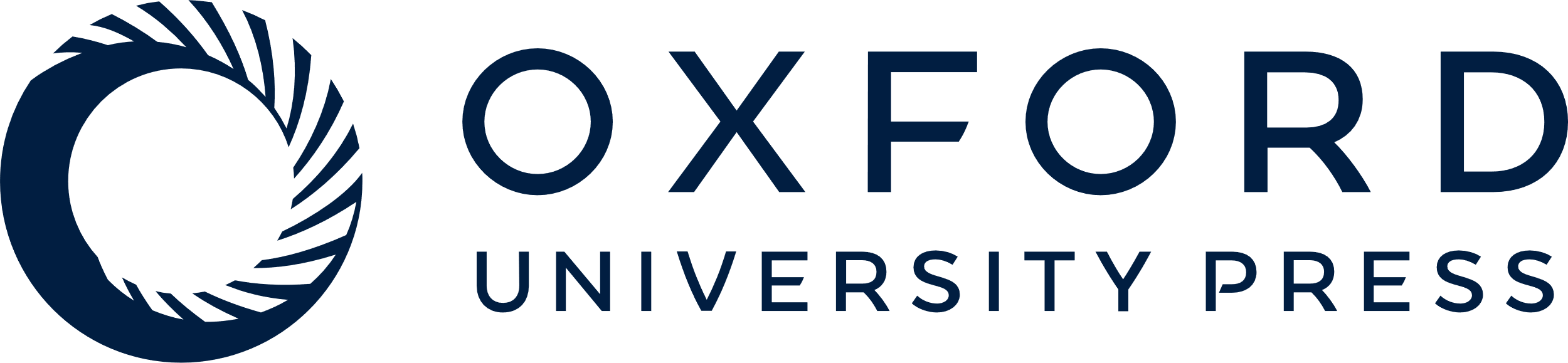 [Speaker Notes: Figure 1. Overview of disease–gene associations in DISEASES. The number of disease–gene associations with a confidence score of at least 3 stars is proportional to the area of the pie charts, which represent high-level terms from Disease Ontology. In each pie chart, the associations are broken down by evidence type, i.e. curated knowledge, GWAS experiments and automatic text mining of the literature.


Unless provided in the caption above, the following copyright applies to the content of this slide: © The Author(s) 2022. Published by Oxford University Press.This is an Open Access article distributed under the terms of the Creative Commons Attribution License (https://creativecommons.org/licenses/by/4.0/), which permits unrestricted reuse, distribution, and reproduction in any medium, provided the original work is properly cited.]
Figure 2. Performance improvement of the text mining channel. As shown in the ROC curves, text mining performs markedly ...
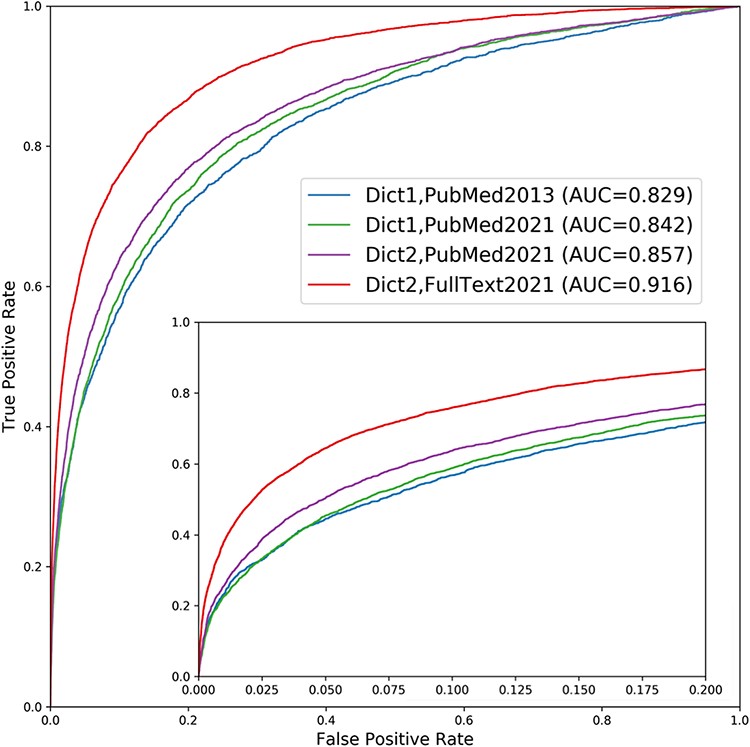 Database (Oxford), Volume 2022, , 2022, baac019, https://doi.org/10.1093/database/baac019
The content of this slide may be subject to copyright: please see the slide notes for details.
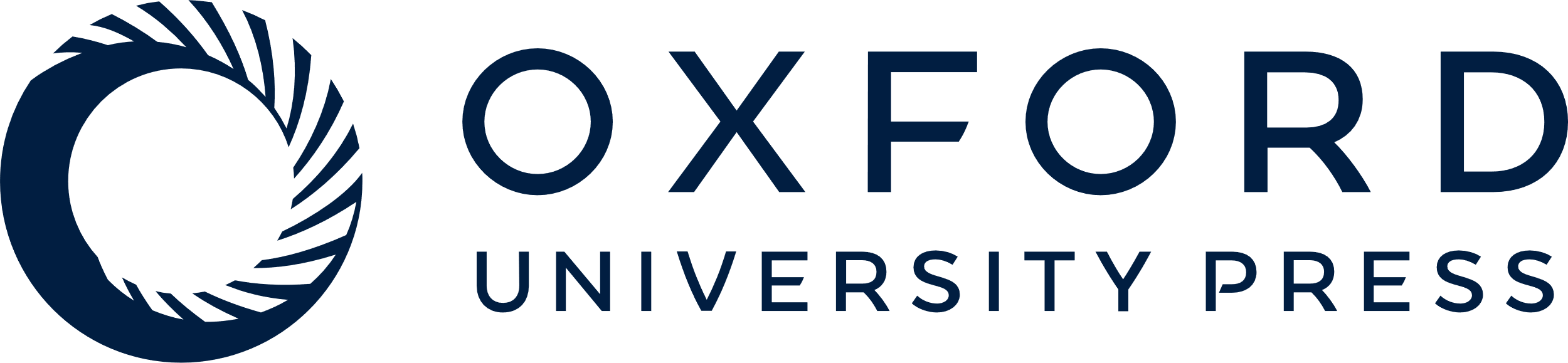 [Speaker Notes: Figure 2. Performance improvement of the text mining channel. As shown in the ROC curves, text mining performs markedly better in the new version of DISEASES (Dict2,FullText2021) compared to the originally published one (Dict1,PubMed2013). To quantify the sources of improvements, we show two additional curves: one using the new dictionary on the latest abstract collection only (Dict2,PubMed2021) and another using the old dictionary on the same abstracts (Dict1,PubMed2021). Comparing the curves reveals that most of the improvement stems from the addition of full-text articles, but that the new disease and gene dictionaries also led to considerable improvement. By contrast, the growth in PubMed abstracts from 2013 to 2021 made only a minor difference. The insert shows a zoom of the high-confidence part of the plot.


Unless provided in the caption above, the following copyright applies to the content of this slide: © The Author(s) 2022. Published by Oxford University Press.This is an Open Access article distributed under the terms of the Creative Commons Attribution License (https://creativecommons.org/licenses/by/4.0/), which permits unrestricted reuse, distribution, and reproduction in any medium, provided the original work is properly cited.]